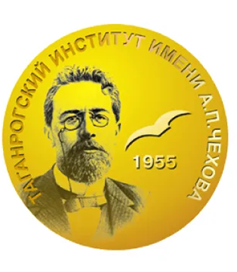 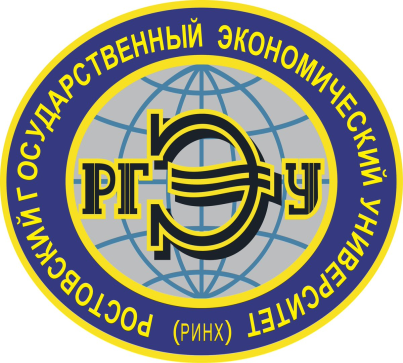 Министерство науки и высшего образования Российской ФедерацииТаганрогский институт имени А. П. Чехова (филиал)  ФГБОУ ВО «Ростовский государственный экономический  университет (РИНХ)»    Отчет о работе Центра коллективного пользования «ПСИХОЛОГИЧЕСКАЯ КЛИНИКА»2022-2023 уч.год
О.А. ХОЛИНА,ЗАВЕДУЮЩАЯ ЦКП «ПСИХОЛОГИЧЕСКАЯ КЛИНИКА»,к.психол.н., доцент, заведующая кафедрой психологии
2022 г.
Материально-техническая база включает оборудование для проведения 
диагностики и коррекционно-развивающей работы
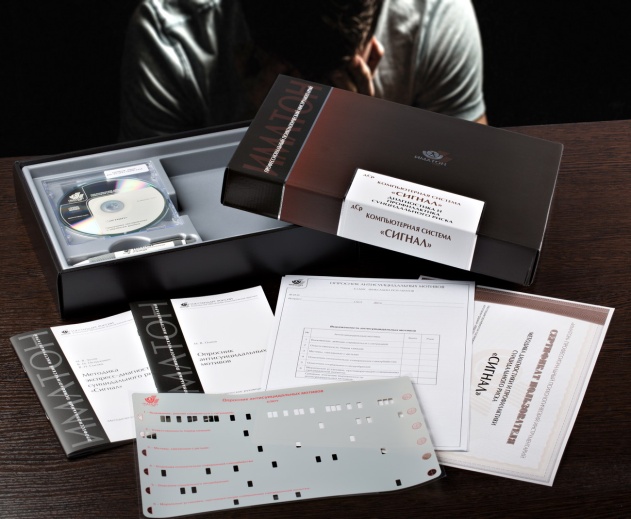 - «Сигнал» (диагностика и профилактика суицидального риска);
   - «Психофизиолог» с дополнительным модулем психомоторных тестов (проведение психологического и психофизиологического состояния личности);   
   - «Ориентир» (диагностика профессиональных склонностей и представлений о профессиональных способностях);
   - Методика Л.А. Ясюковой (прогноз и профилактика проблем обучения, социализация и профессиональное самоопределение старшеклассников);
Юнгианский стол  (песочная терапия);
Метафорические ассоциативные карты (колоды);
Оборудование для нейропсихологической коррекции;
Чемоданчик психолога «Диагностический комплект СЕМАГО»
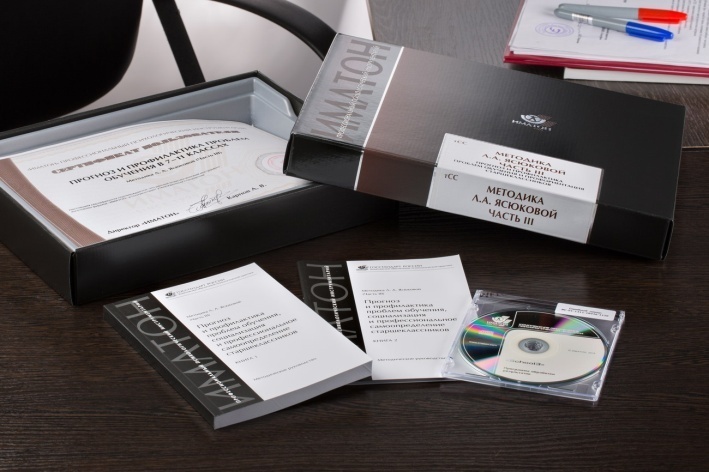 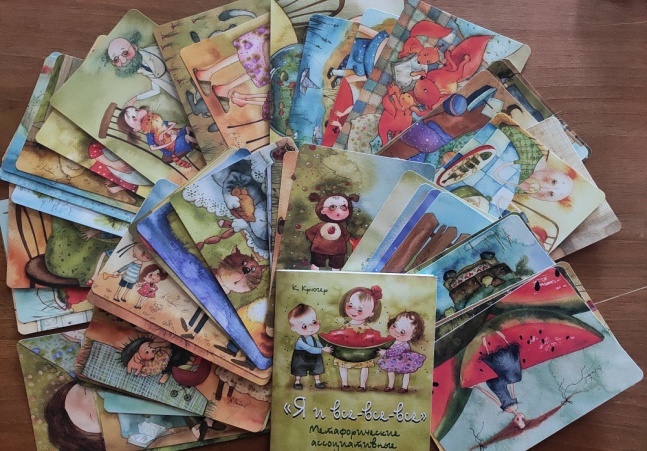 Деятельность Психологической клиники осуществлялась 
в соответствии с планом работы 2022-2023 уч.г.
 по основным направлениям:

Организационное
Учебно-методическое
Научное
Психологическое консультирование
Психологическая диагностика
Психологическая коррекция
Психопрофилактическое
Психологическое просвещение
ОрганизационноеУчебно-методическое
Составлен и утвержден План и Отчет работы  ЦКП «Психологическая клиника»;

Проведено: три курса переподготовки по программам «Психология и педагогика», «Основы практической психологии и коучинга»;
2 курса повышения квалификации по программе «Метафорические карты»;

Реализация дорожной карты взаимодействия с Управлением образования, педагогами-психологами г.Таганрога
Разработка дорожной карты совместного проекта с Управлением образования г. Таганрога, направленный на гармонизацию детско-родительских отношений и профилактике кризисных состояний детей и подростков «На одной волне»
Учебно-методическое направление
В рамках реализации Дорожной карты взаимодействия ТИ имени А.П. Чехова (филиала) РГЭУ (РИНХ) с Управлением образования г. Таганрога, педагогами-психологами муниципальных образовательных организаций г.Таганрога за 2022 гг. проведены мероприятия:

 Методологический семинар с педагогами-психологами школ г.Таганрога;
Методологический семинар с классными руководителями обучающихся по профилактике антивитального поведения;
Индивидуальное консультирование 
обучающихся школ.
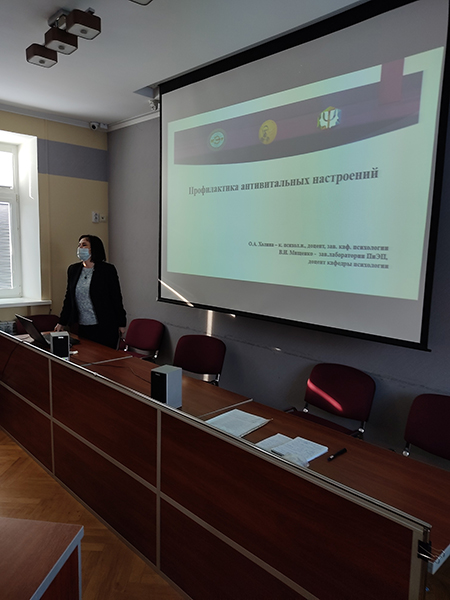 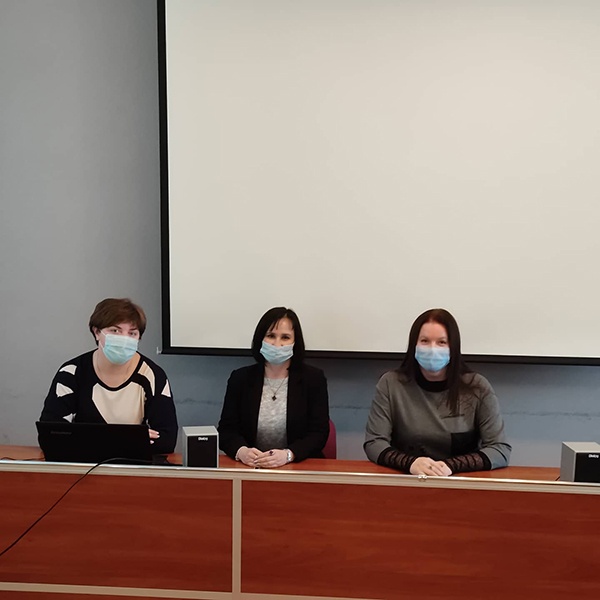 ППС кафедры в течение года проводит
 МЕТОДОЛОГИЧЕСКИЕ СЕМИНАРЫ
по актуальным проблемам психологии и педагогики,  
посвященных юбилейным датам выдающихся психологов
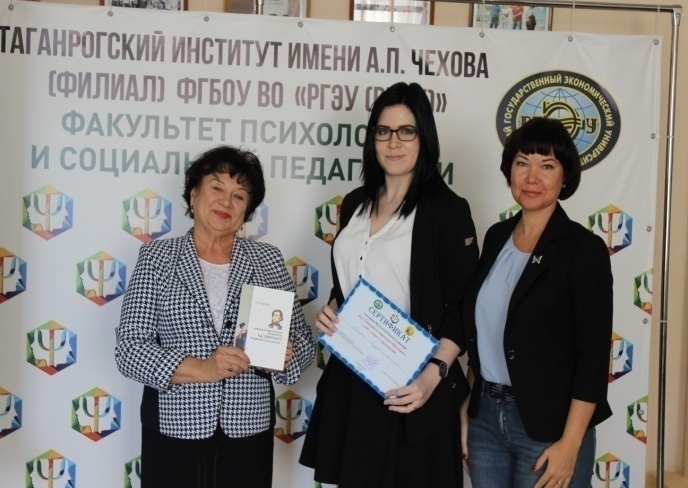 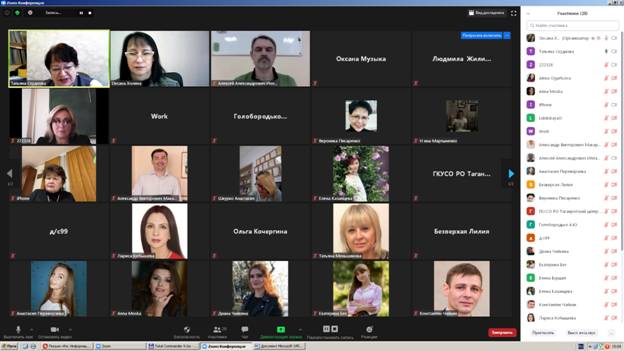 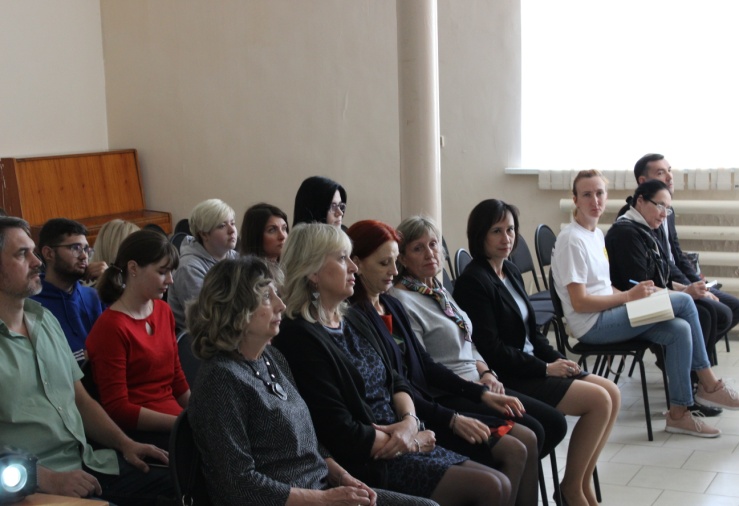 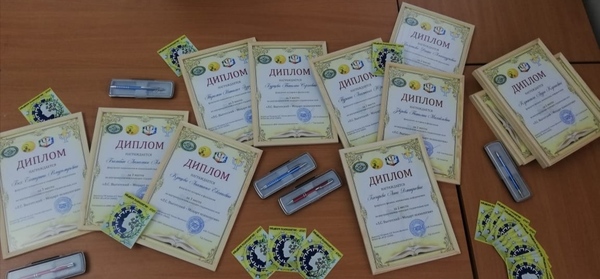 Научное
Разработаны методических рекомендации по актуальной психологической проблематике и инклюзивного образования 


Проведено научное исследование в рамках хоздоговорной деятельности по теме: 

«Научное исследование психологических особенностей проявления насилия в детско-родительских отношениях» (рук. Холина О.А.)
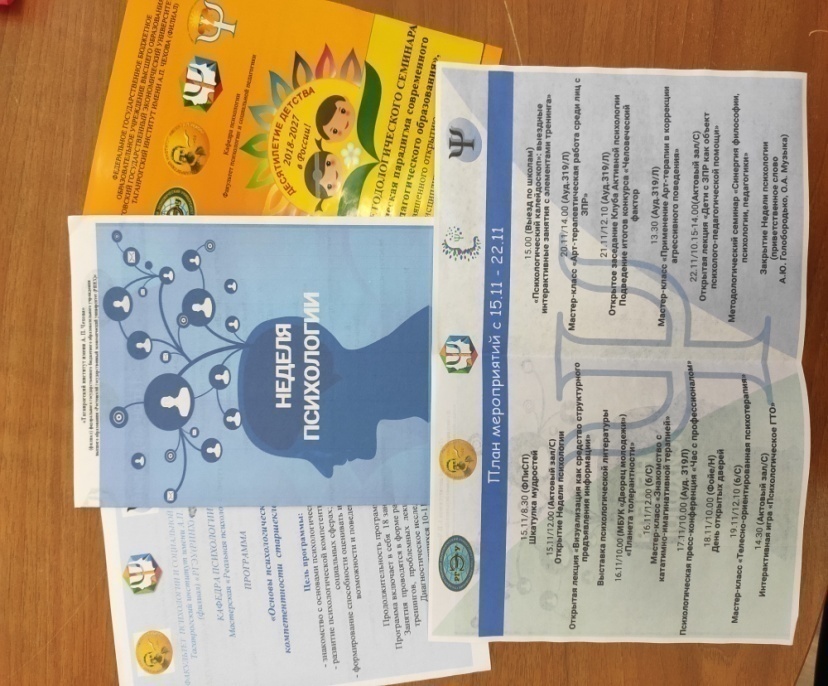 Научное
29-30 сентября 2022г. состоялся 
III Международный Форум
 «ПРОБЛЕМЫ ДЕТСТВА В ФОКУСЕ МЕЖДИСЦИПЛИНАРНЫХ ИССЛЕДОВАНИЙ»,
посвященного 140-летию со дня рождения 
В.Н. СОРОКА-РОСИНСКОГО
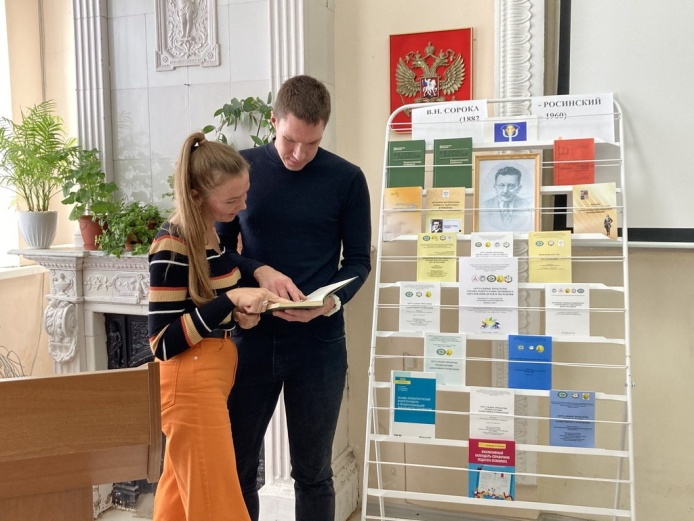 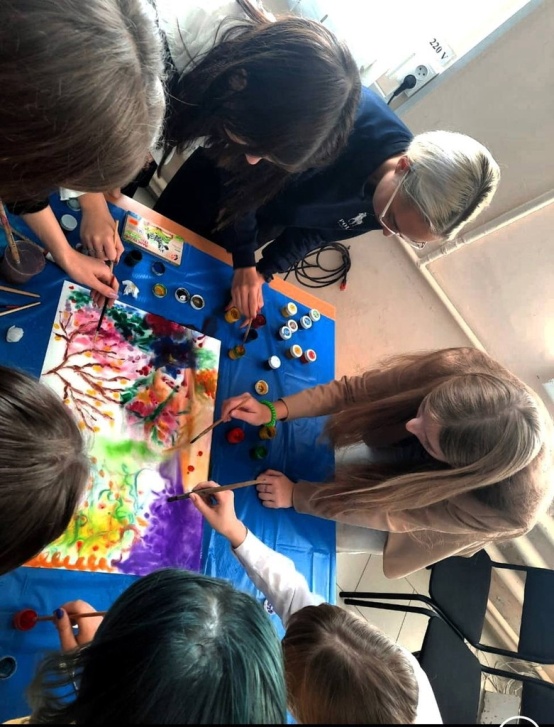 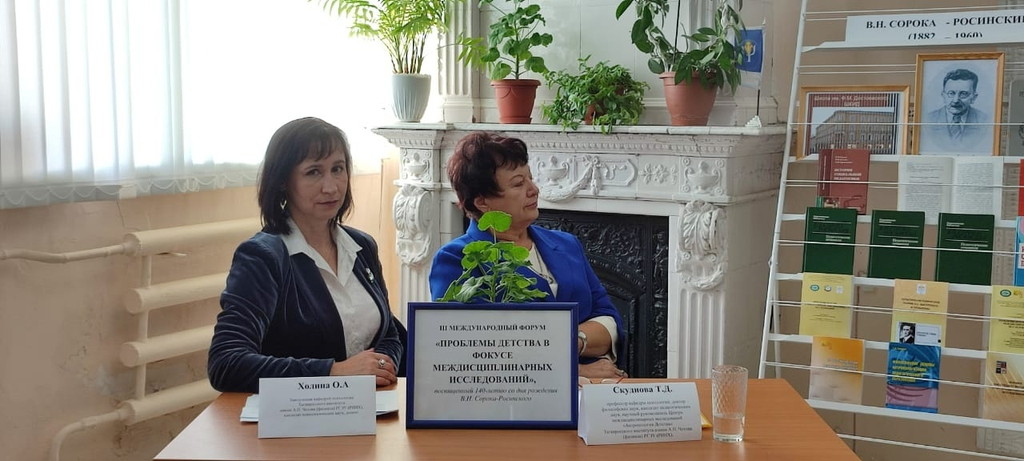 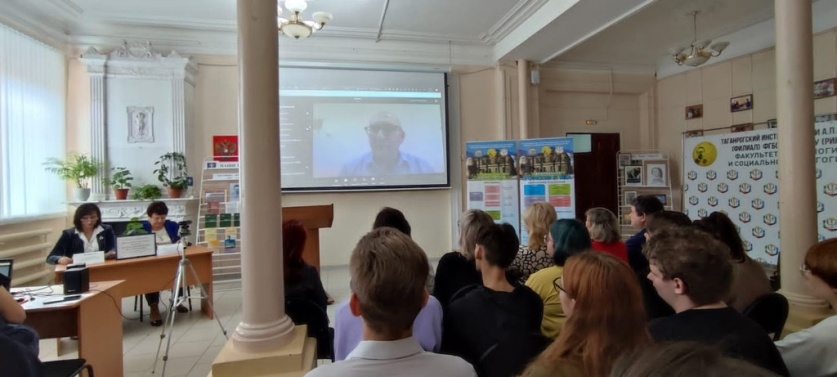 Научное
09 декабря 2022 года состоялась 
VI Всероссийская научно-практическая конференция «Актуальные проблемы аддиктивного поведения»
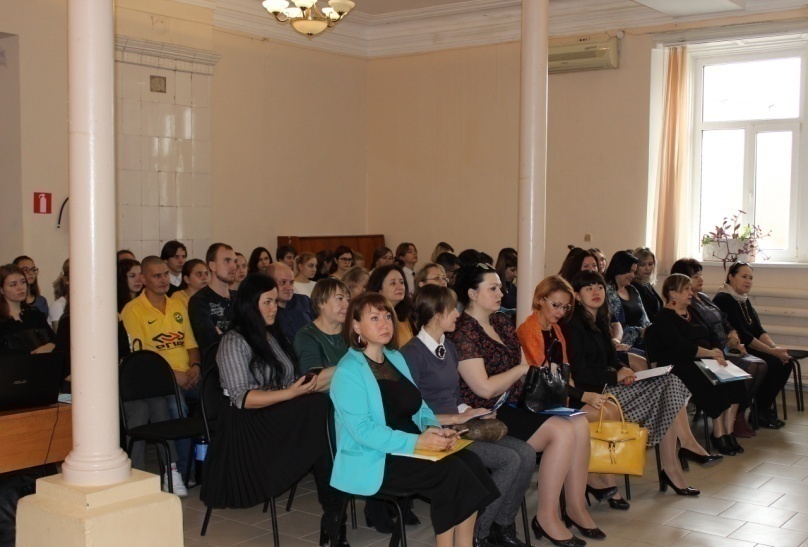 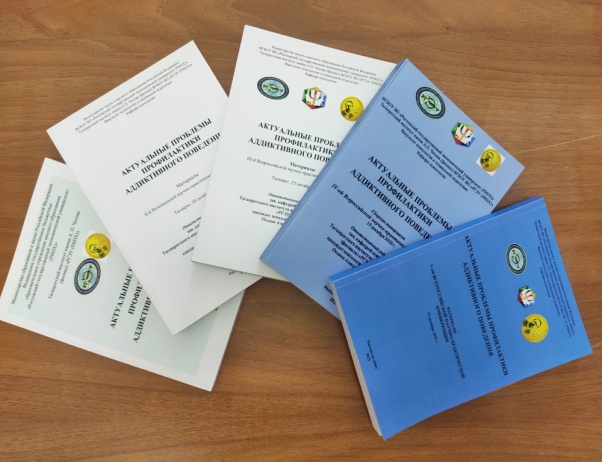 Научное
02 марта 2023 года состоялась 
VII Международная научно-практическая конференция 
«Актуальные проблемы специального и инклюзивного образования детей и молодежи»
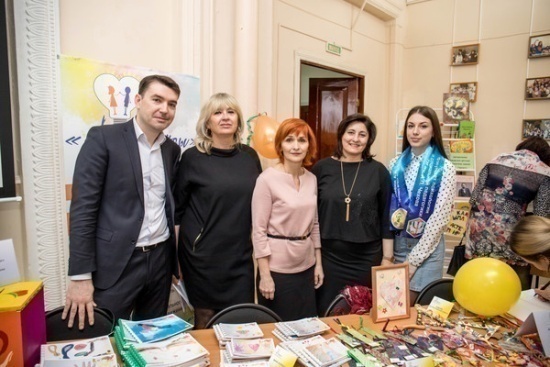 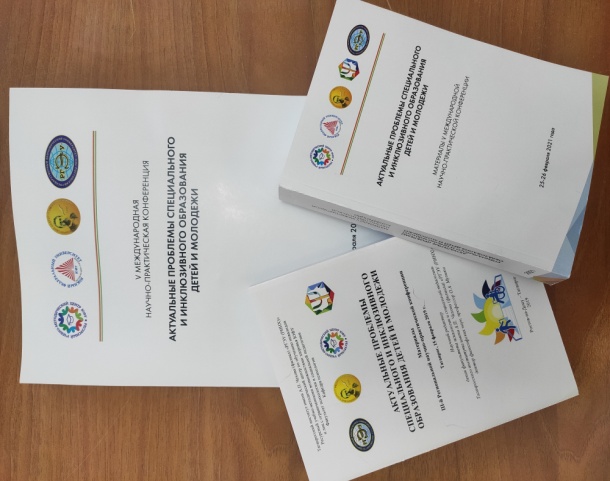 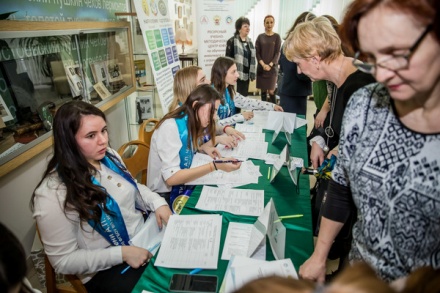 Научное
Студентка 1 курса, направления «психологическое консультирование и коучинг» 
В. БИРЮКОВА – участница международной олимпиады по клинической психологии
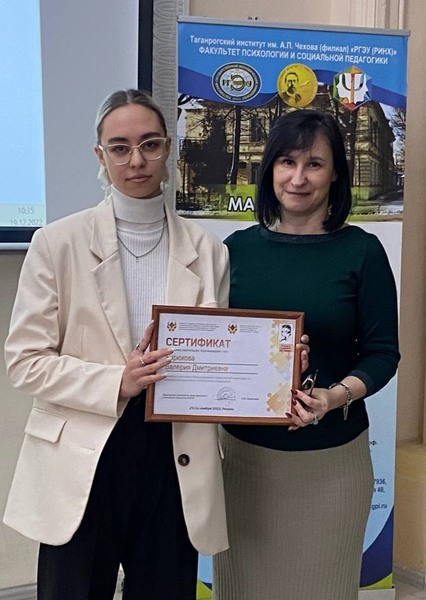 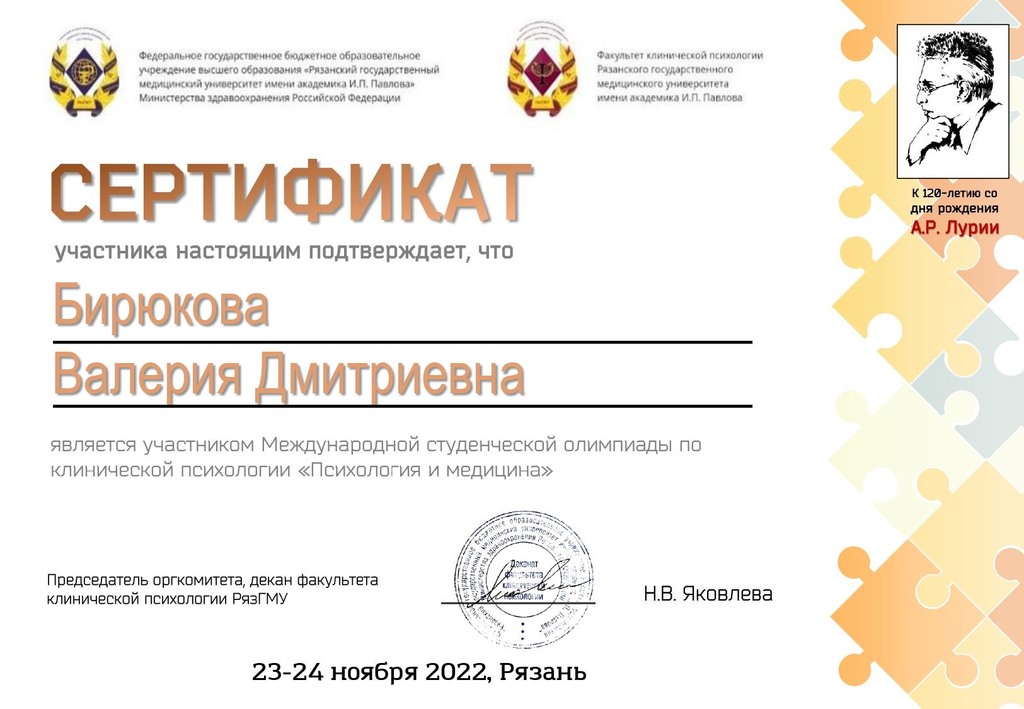 Проведение Олимпиады по психологии в 2023 году
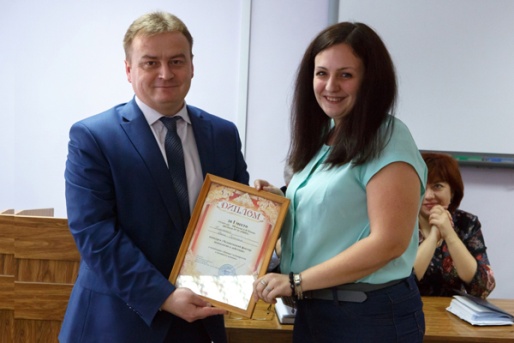 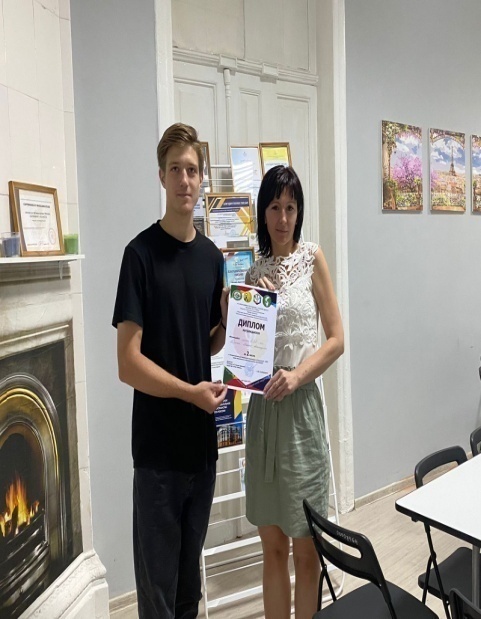 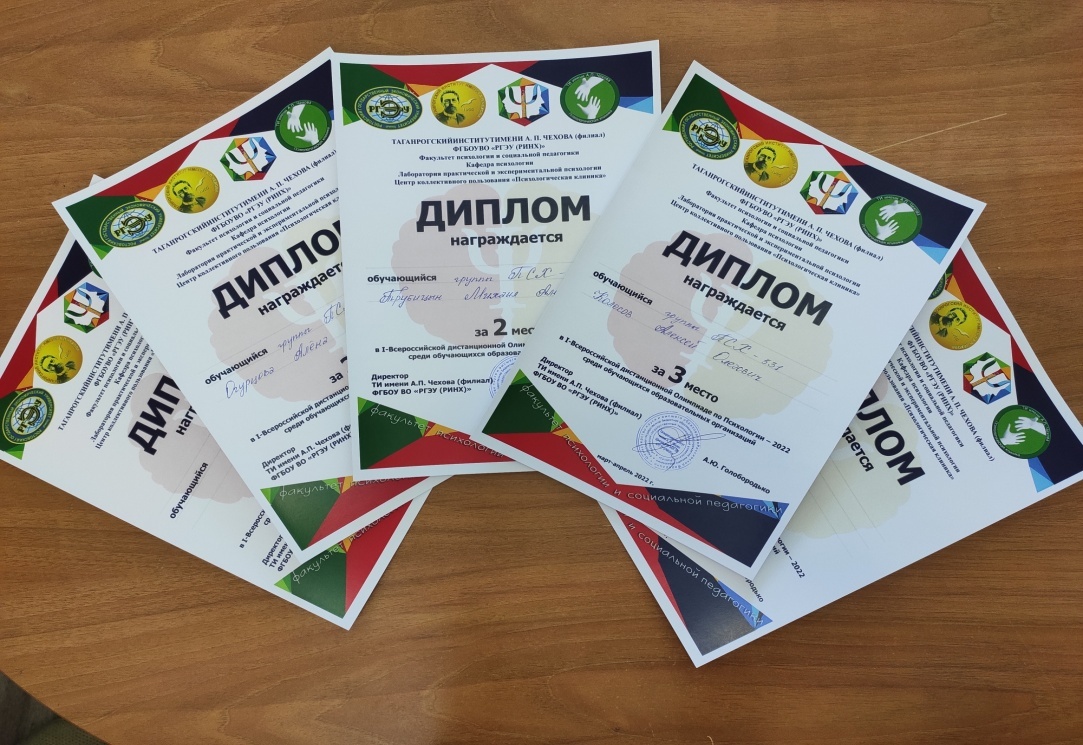 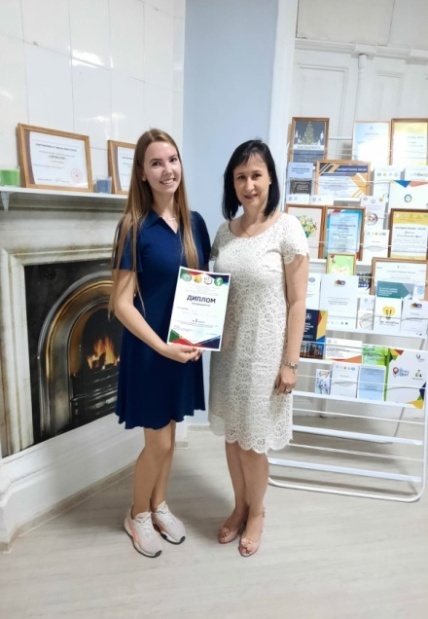 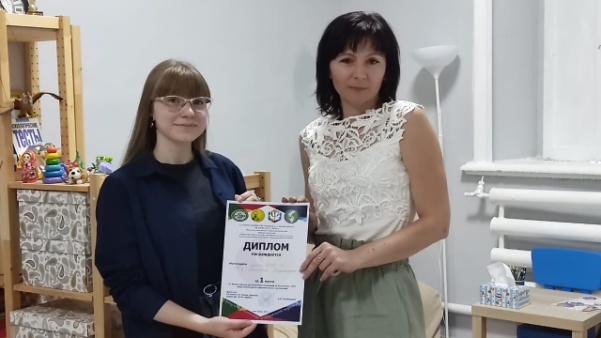 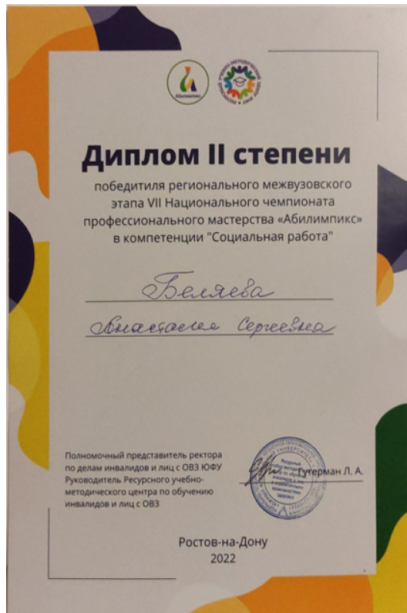 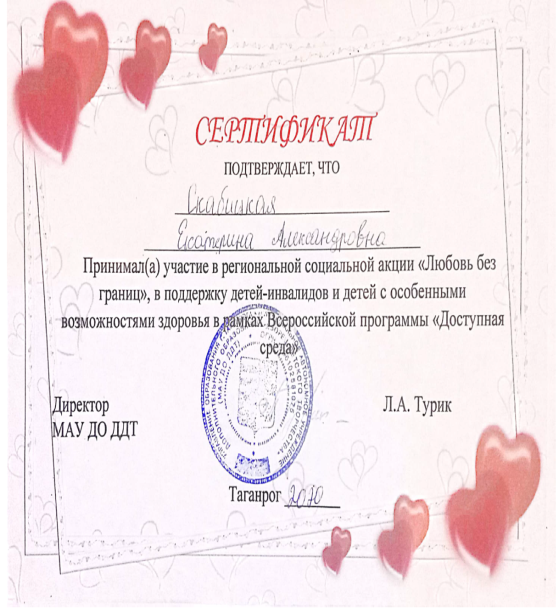 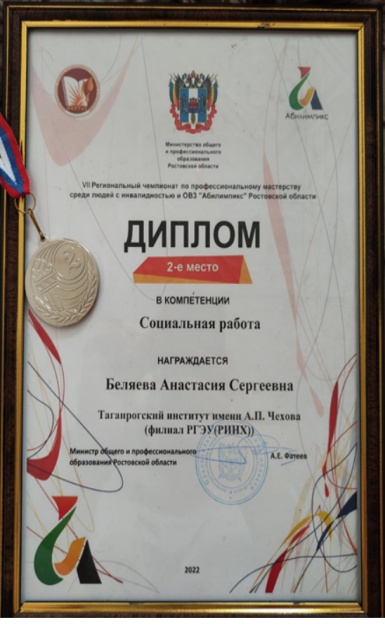 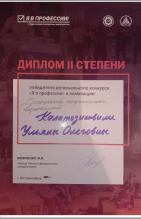 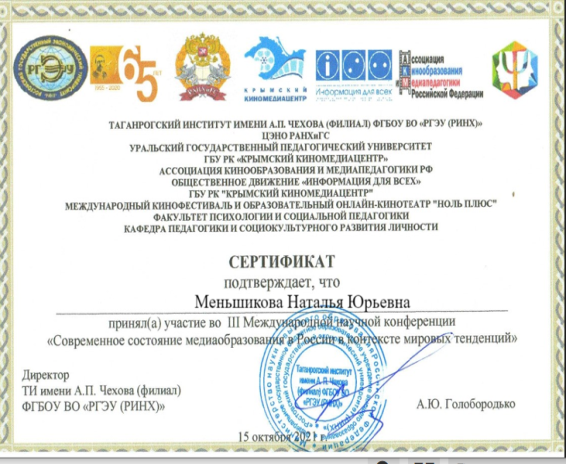 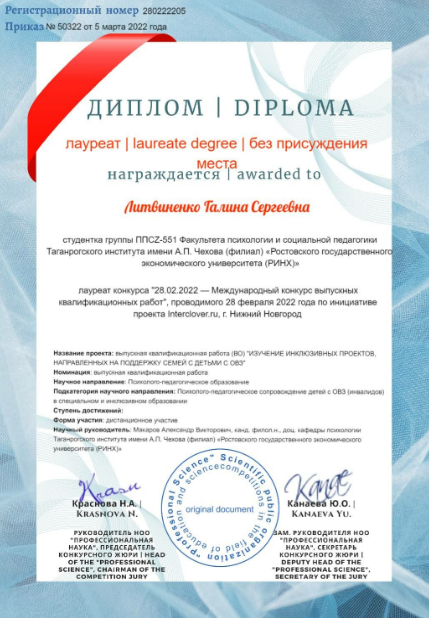 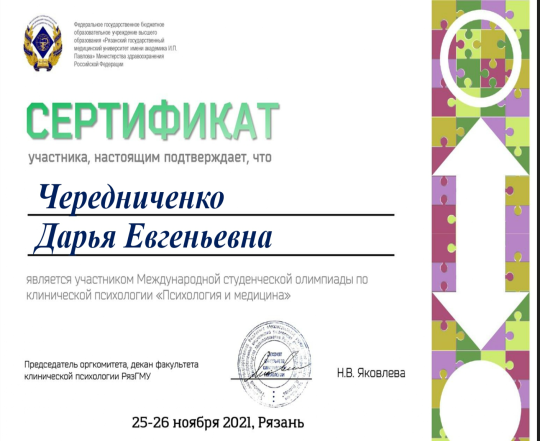 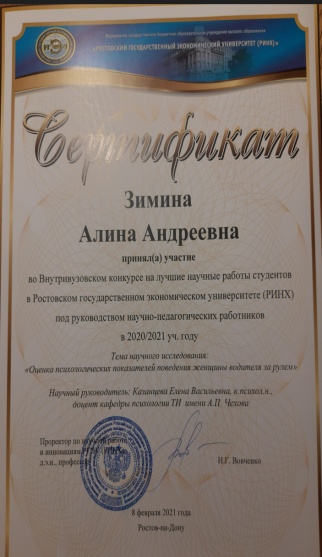 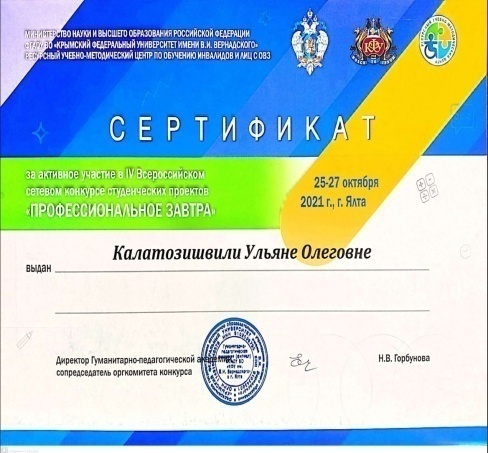 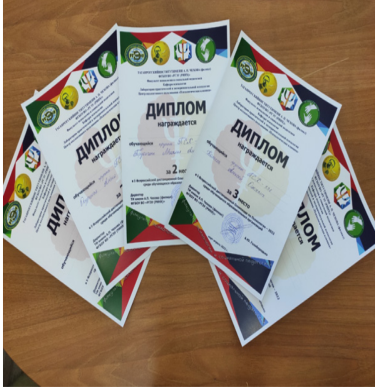 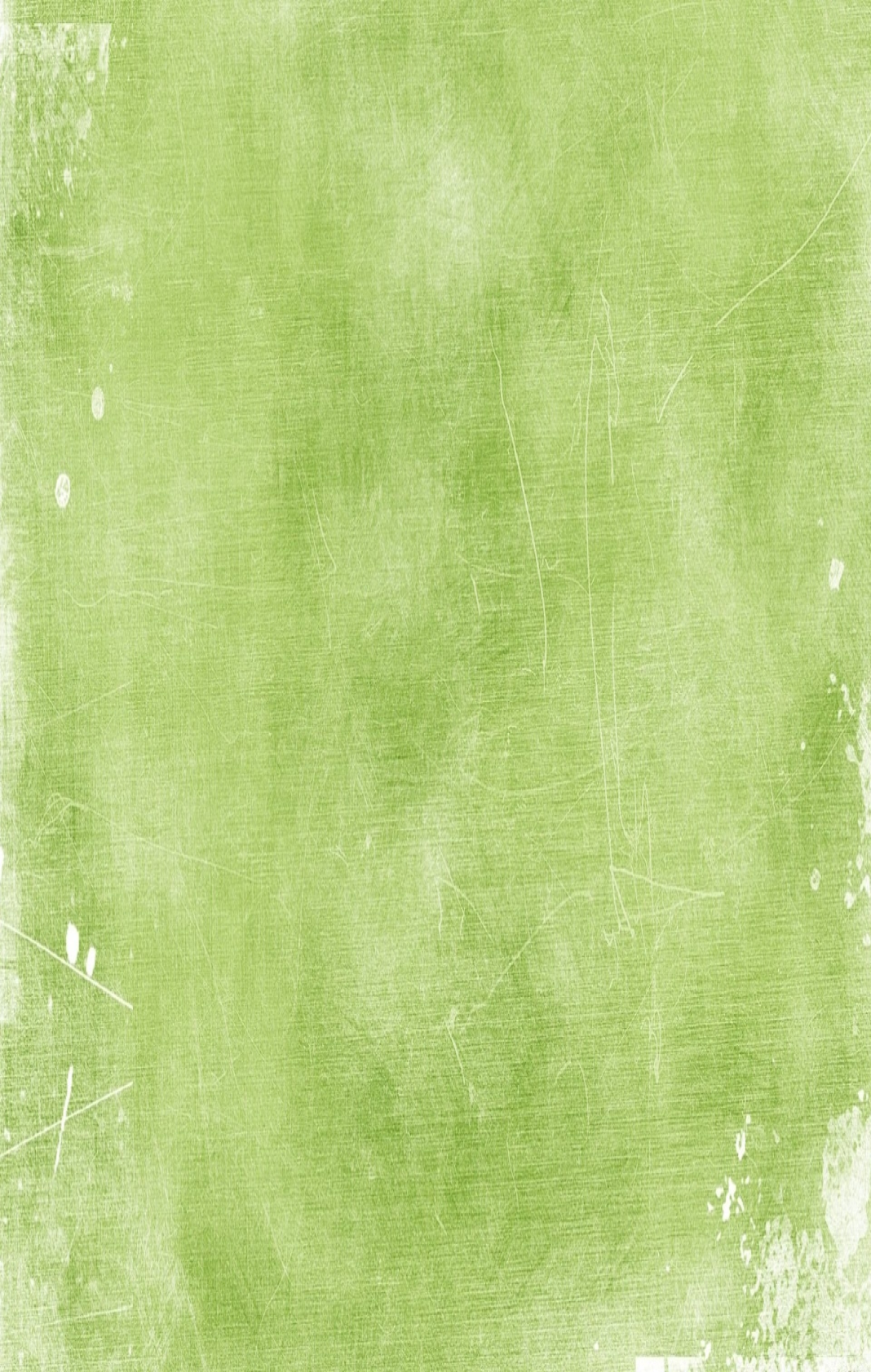 Психологическое консультирование
Консультационные психологические услуги проводятся на регулярной основе
Индивидуальное консультирование по детско-родительским отношениям детей и родителей – 31 консультация;

Индивидуальное консультирование студентов – 
163 консультаций;

Профконсультирование – 35 консультаций с первичной диагностикой
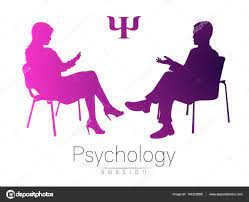 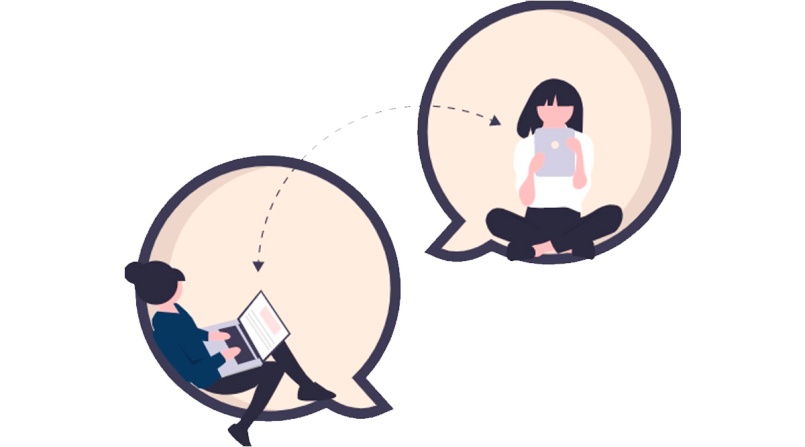 Психологическая диагностика
Профессиональная диагностика обучающихся проводится по запросу 
всего было проведено диагностик 28 
Диагностика готовности к школьному обучению – 4
Диагностика уровня развития познавательных процессов  - 27
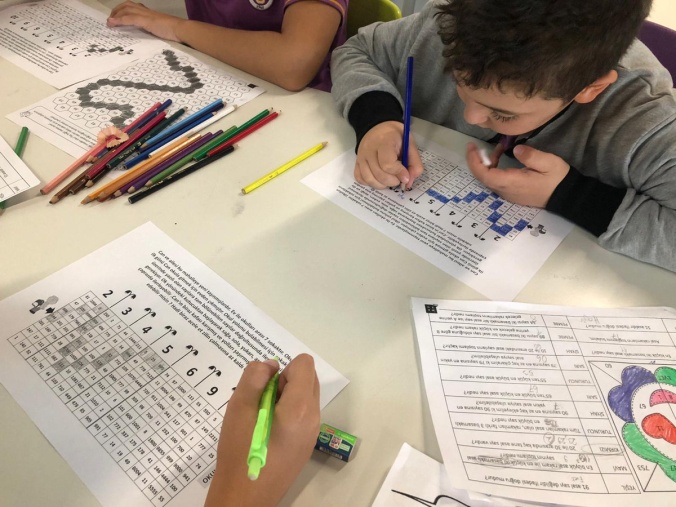 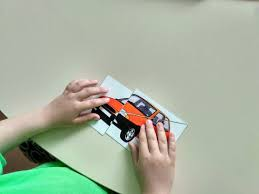 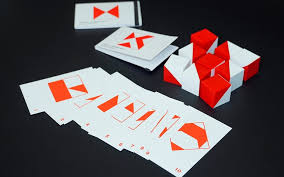 Практическое направлениеПсихологическая коррекция: Работа с детьми и подростками
на площадке Психологической клиники проводились онлайн-занятия для детей
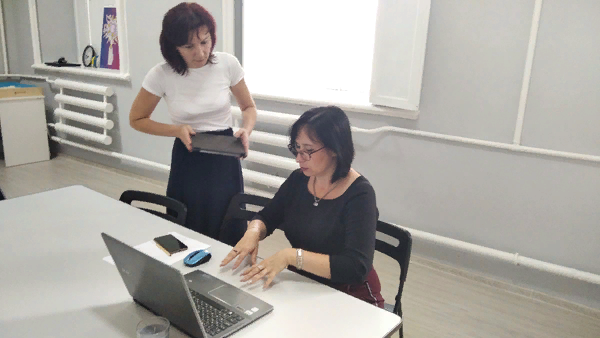 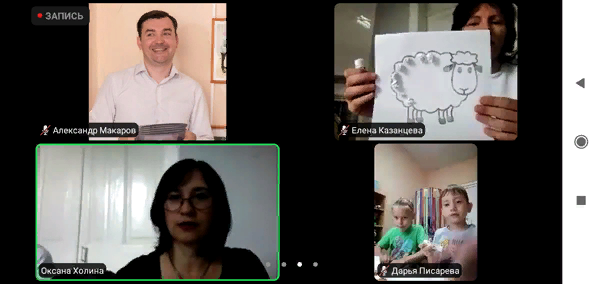 Практическое направлениеПсихологическая коррекция: Работа с детьми и подростками
развивающее занятие «Закружилось, завертелось, танцевать нам захотелось»  с элементами музыкальной терапии
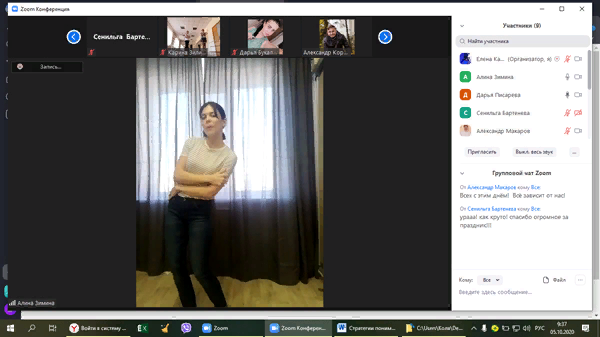 Практическое направлениеПсихологическая коррекция: Работа с детьми и подростками
онлайн-занятие для детей и родителей 
«Палитра чувств», «Я раскрашу целый свет в самый свой любимый цвет» 
посвященное развитию эмоционального интеллекта детей
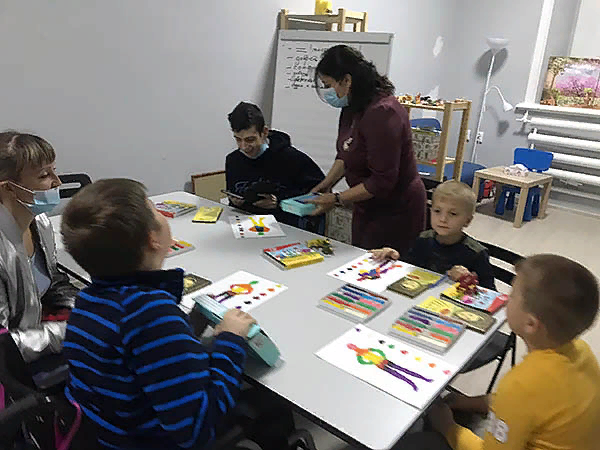 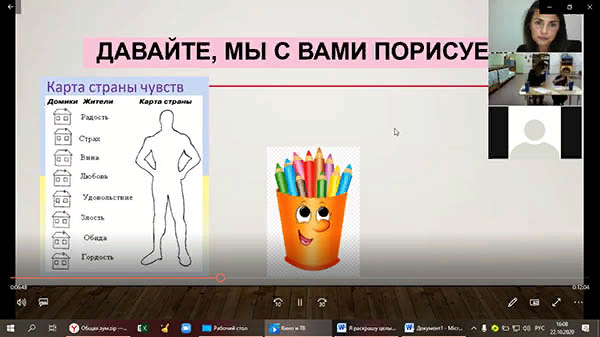 Практическое направлениеПсихологическая коррекция: Работа с детьми и подростками
онлайн занятие  «Нарисуем вместе счастье», с элементами нейрографики.
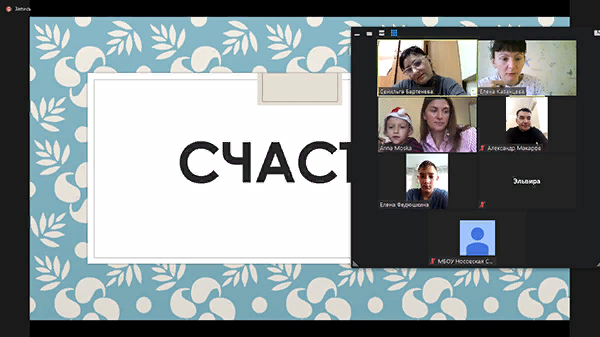 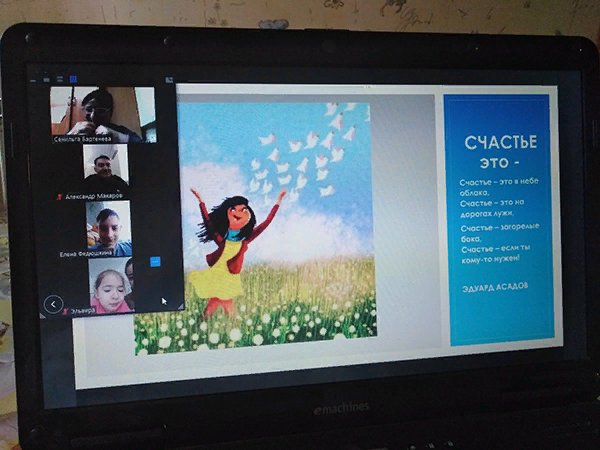 Практическое направлениеПсихологическая коррекция: Работа с молодежью
«ЯКОРЬ УСПЕХА»: ТРЕНИНГ ДЛЯ ОБУЧАЮЩИХСЯ ТТСИЖКХ В ПРЕДДВЕРИИ ТРЕХЛЕТИЯ ПСИХОЛОГИЧЕСКОЙ КЛИНИКИ
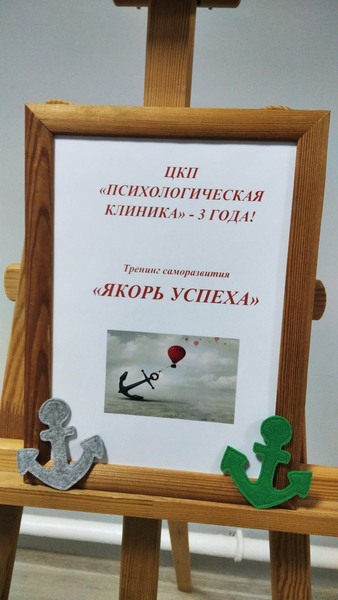 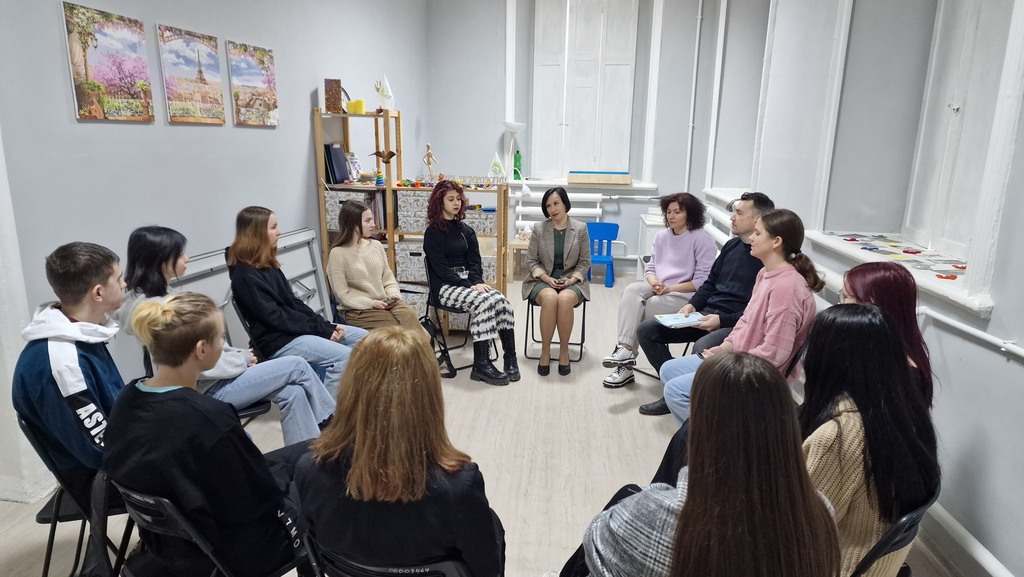 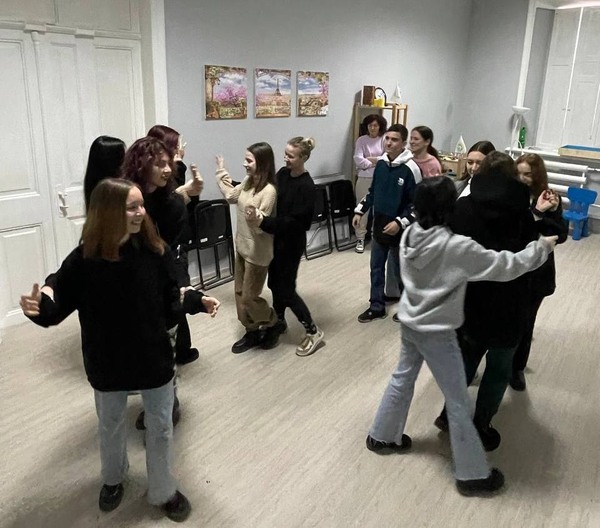 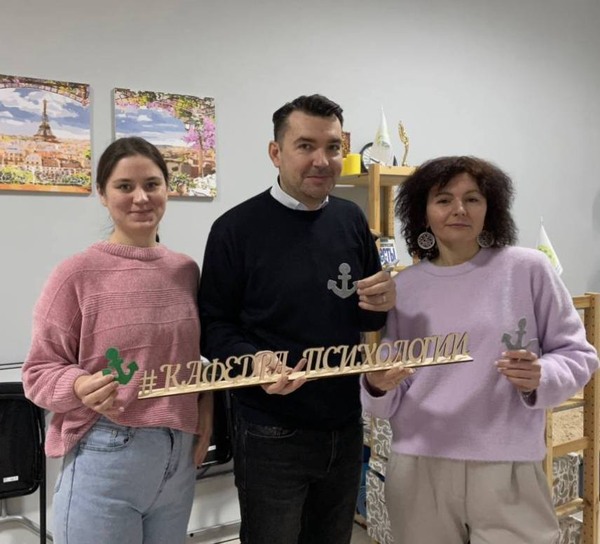 Практическое направлениеПсихологическая коррекция: Работа с родителями
онлайн семинары: «Искусство быть родителем»; «Кнут и Пряник?»;
серия обучающих онлайн-семинаров для родителей по темам: «Счастливая семья», «Особенности воспитания подростков»,  «Профилактика антивитального поведения»;
онлайн семинар  «Когда семья вместе, тогда и душа на месте»
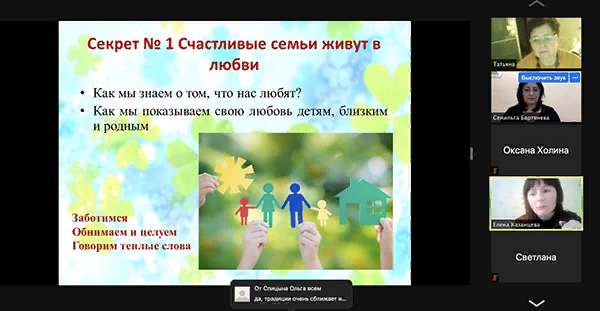 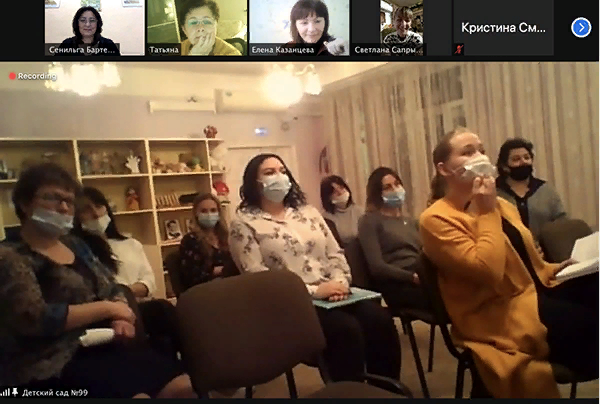 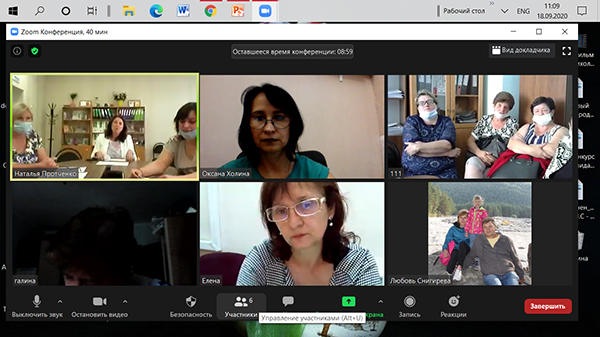 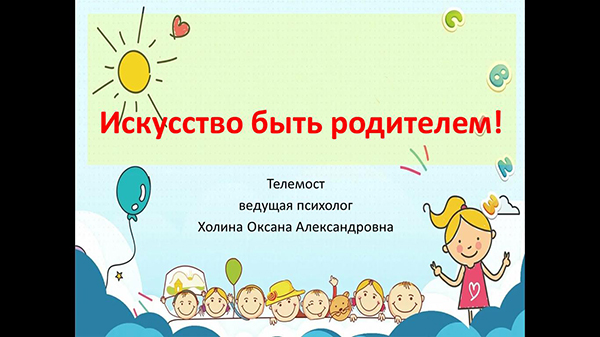 Практическое направлениеПсихологическая коррекция: Работа с родителями
общегородское родительское собрание по теме 
«ЕГЭ без стресса» для родителей г. Таганрога 
проведенное – заведующей кафедрой психологии, к. психол. н., доцент 
О.А. Холиной и заведующей лаборатории практической и экспериментальной психологии, доцентом кафедры В. И. Мищенко
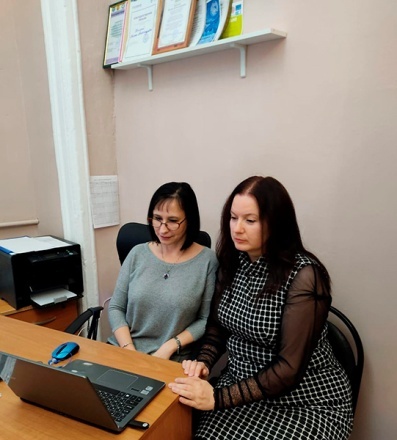 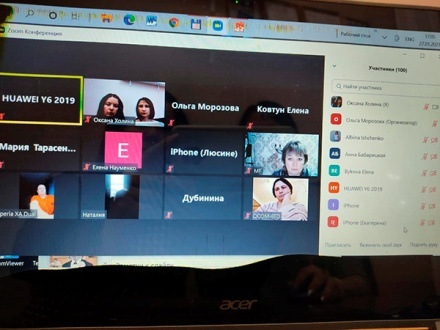 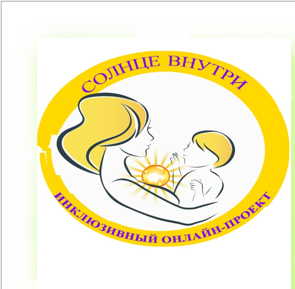 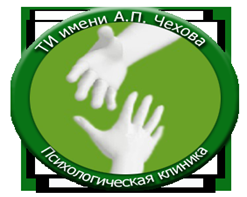 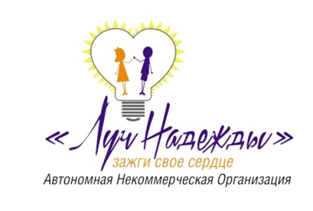 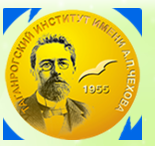 проект «МАТРЕШКА» социально-психологической поддержки, семей особого ребенка
В 2022 году в рамках совместной работы кафедры психологии и АНО «Луч Надежды» был подготовлен проект 
«Матрешка» социально-психологической поддержки семей особого ребенка, поддержанный  ФБ Синара.
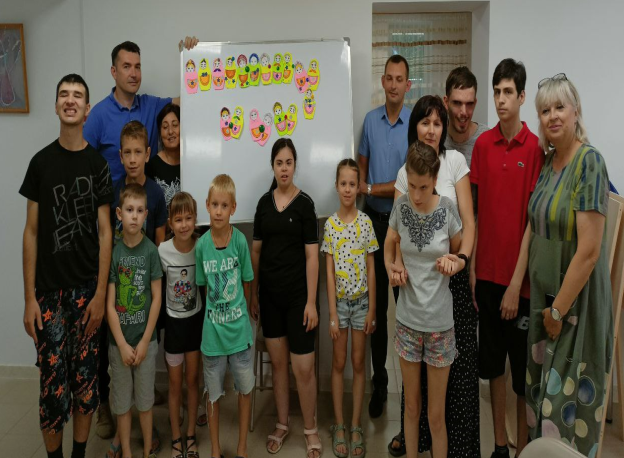 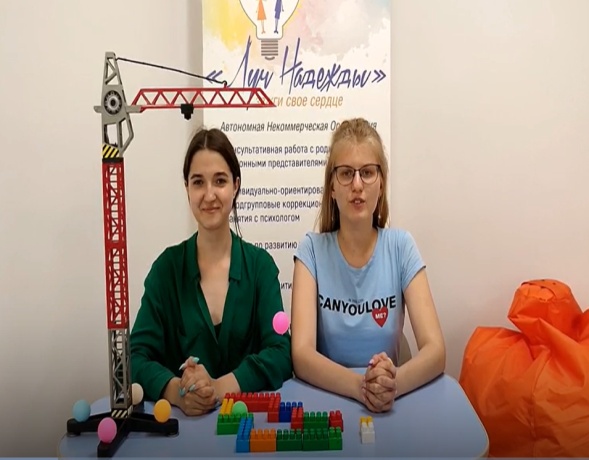 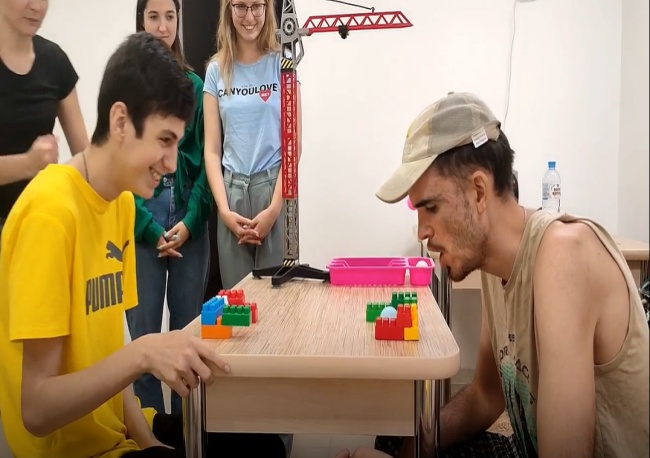 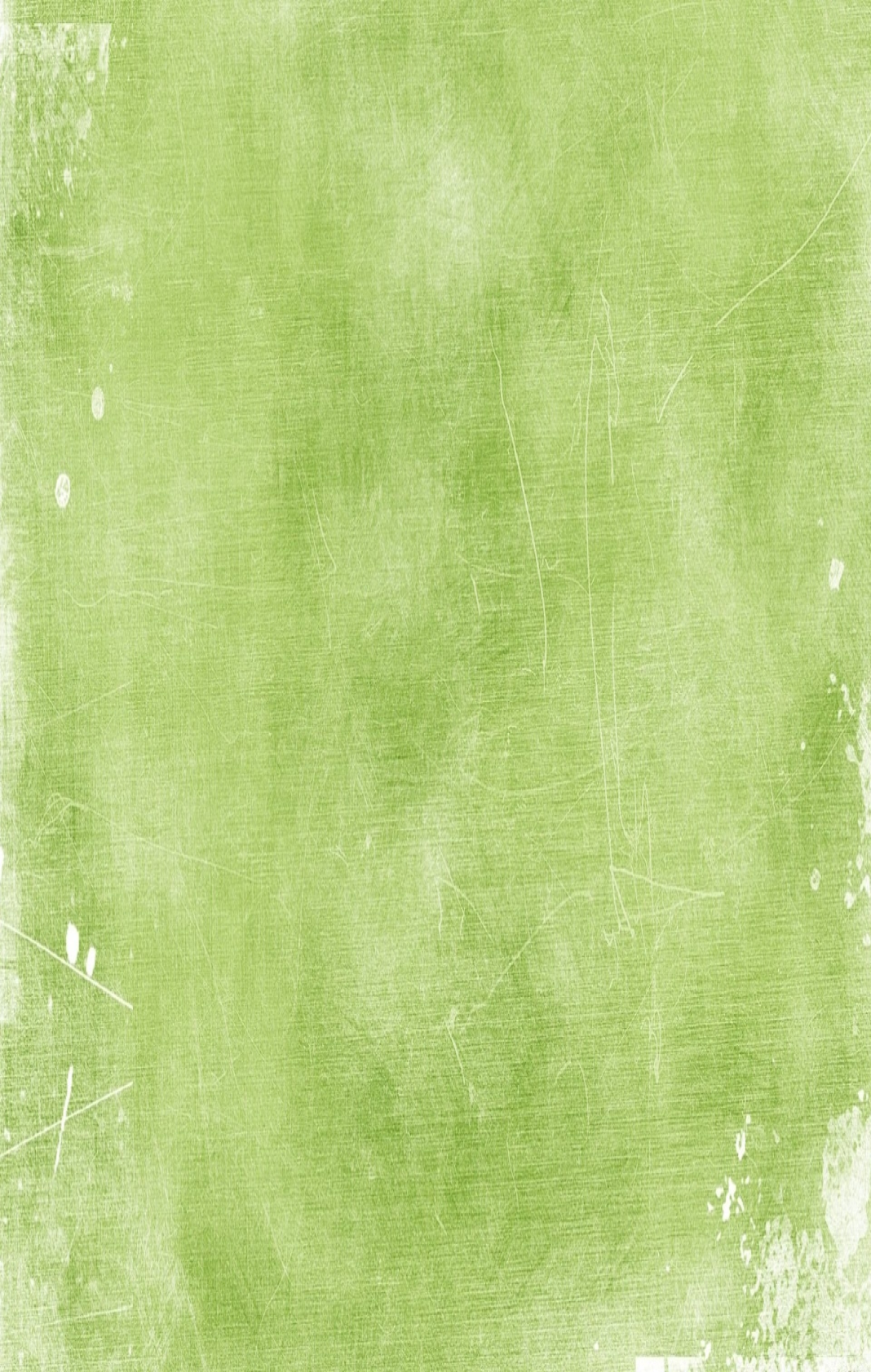 Практическое направлениеПсихологическая коррекция
ПРОЕКТ «ВЫШЕ ОБЛАКОВ», ПОДДЕРЖАННОМ ФОНДОМ ПРЕЗИДЕНТСКИХ ГРАНТОВ
при поддержке директора АНО «Луч Надежды» С.Э. Бартеневой .
Данный проект является победителем конкурса Фонда президентских грантов и направлен на психологическую поддержку детей, их родителей и педагогов, проживающих на территории ЛНР.
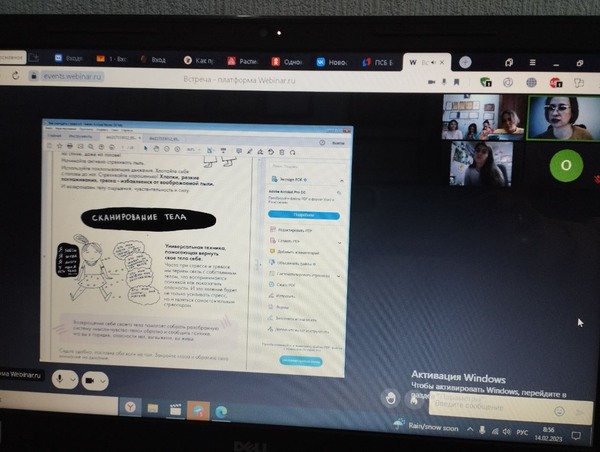 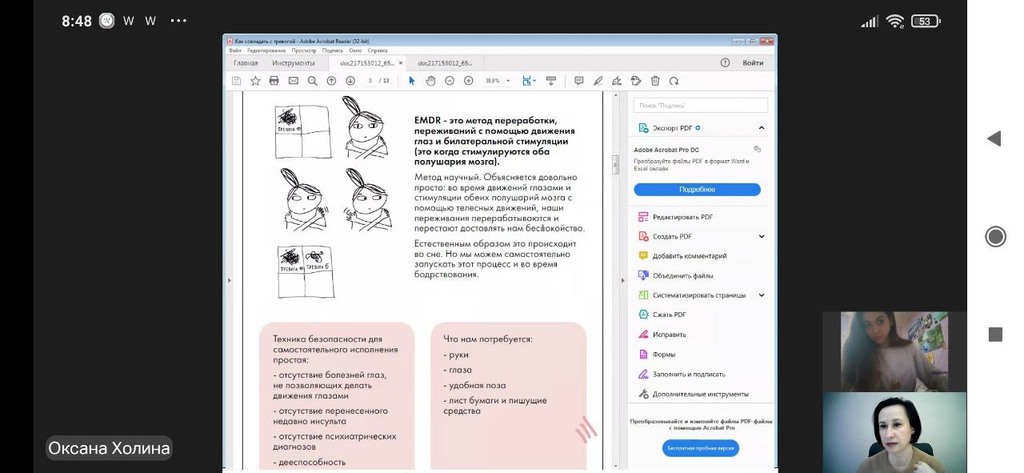 Психопрофилактическое
19 декабря 2022 г. проведение проектной мастерской 
для студентов 1 курса, обучающихся по профилю «Психологическое консультирование и коучинг»
Данный формат очень перспективен, так как он позволяет начинающим психологам и коучам проработать предлагаемую идею в условиях индивидуальной и командной работы.
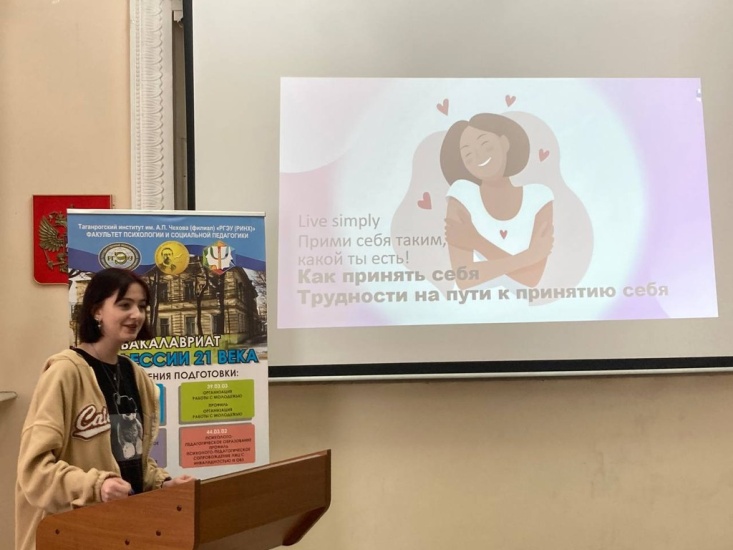 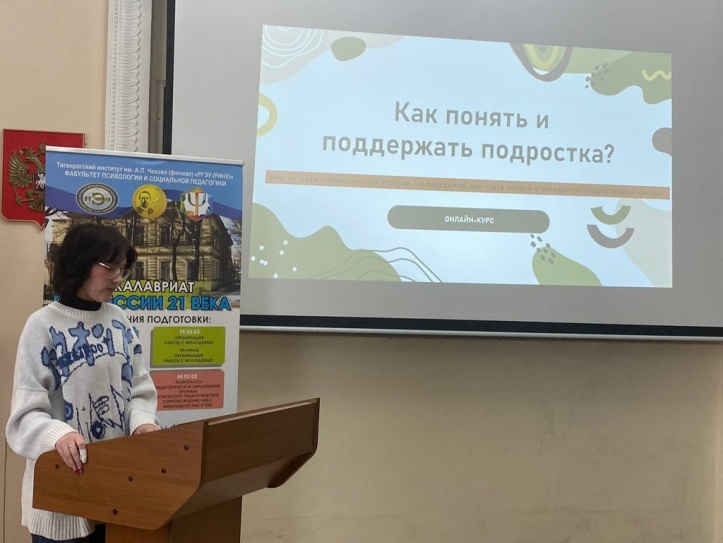 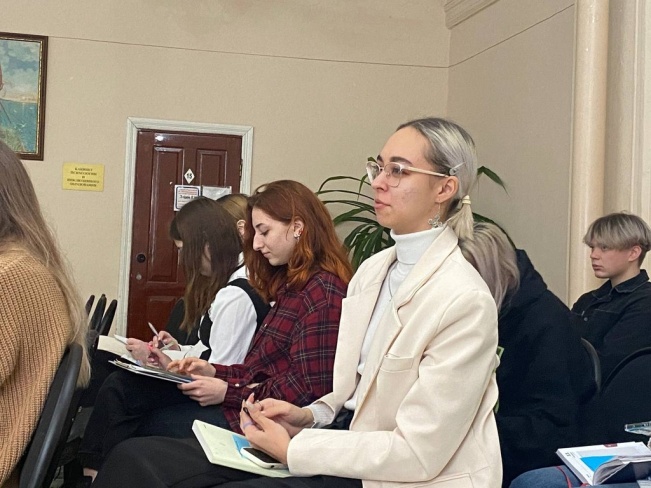 Психопрофилактическое
Тренинг для первокурсников,  организованный в день творчества и вдохновения на площадке психологической клиники
с целью реализации потребности в саморазвитии и получении профессиональной помощи, развитии личностных ресурсов и др.
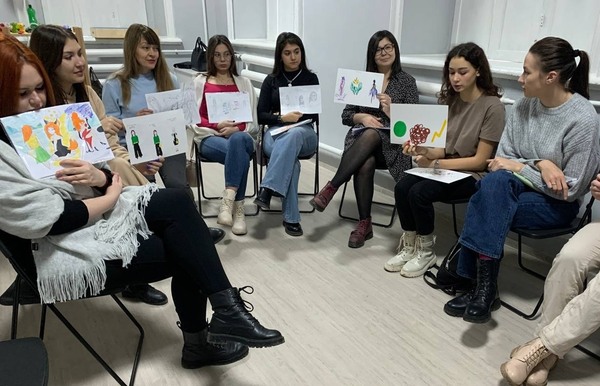 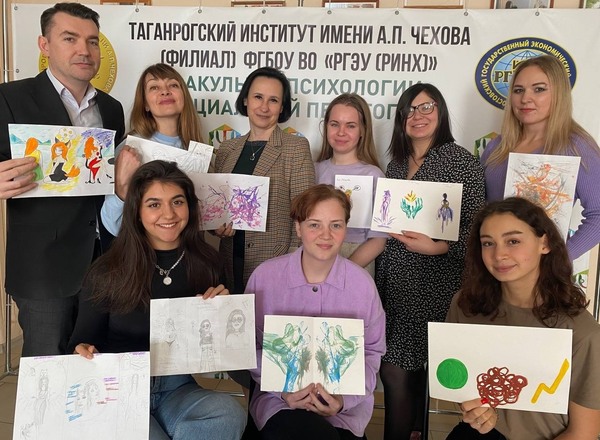 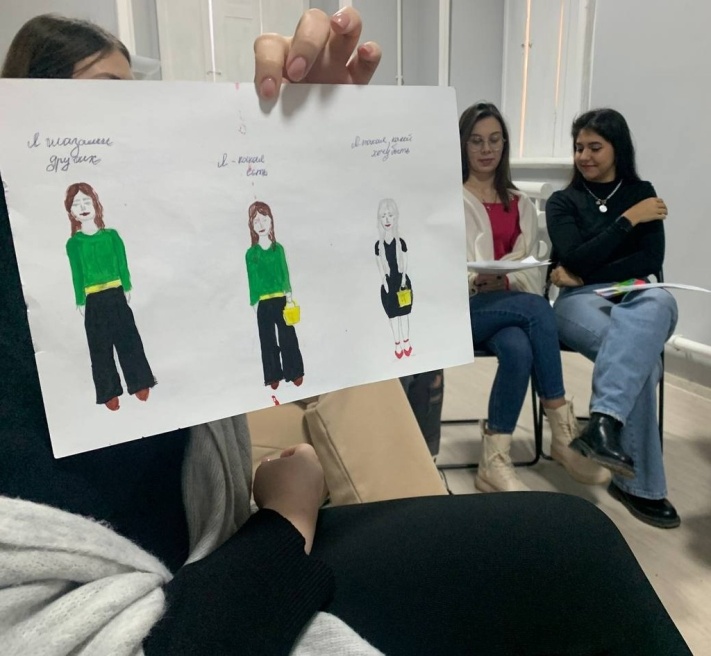 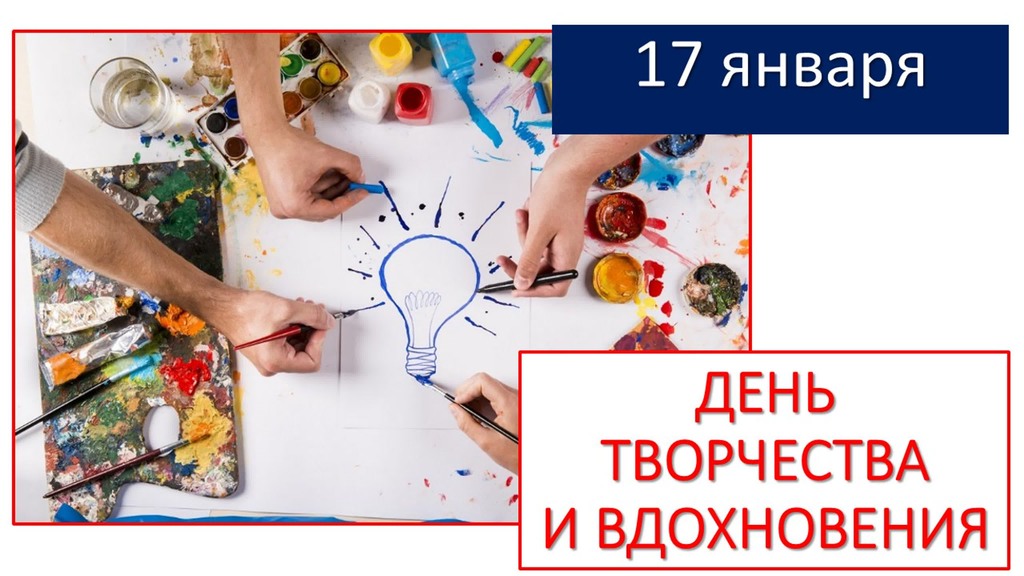 Психопрофилактическое
АКЦИЯ «ДЕНЬ ДОБРЫХ ПИСЕМ»
12 декабря в России отмечается День добрых писем
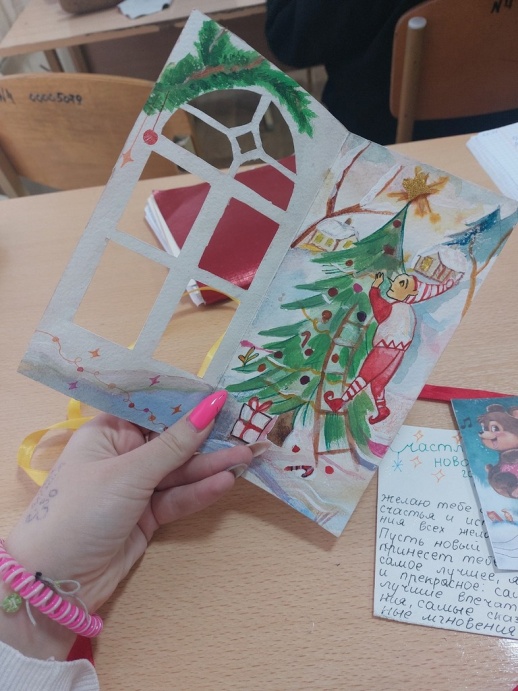 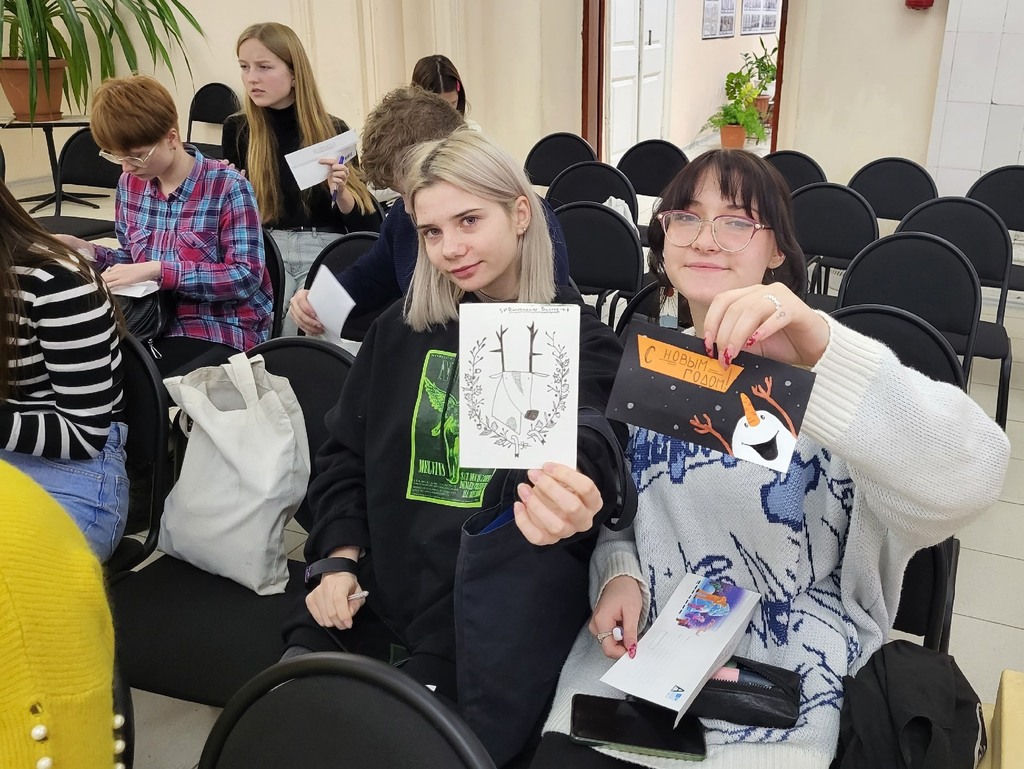 Психологическое просвещение
проведение тренингов и интерактивных занятий с элементами тренинга различной психологической направленности для студентов
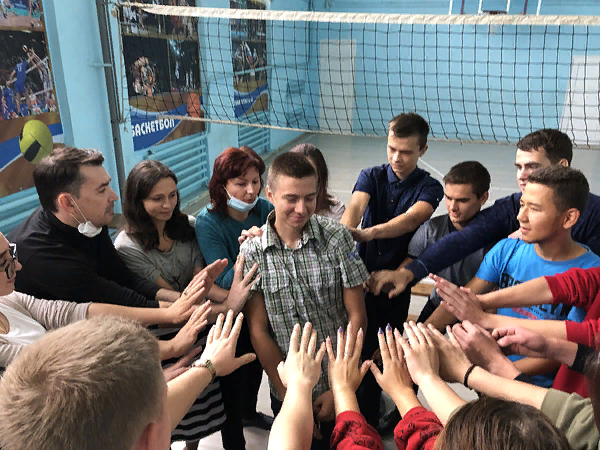 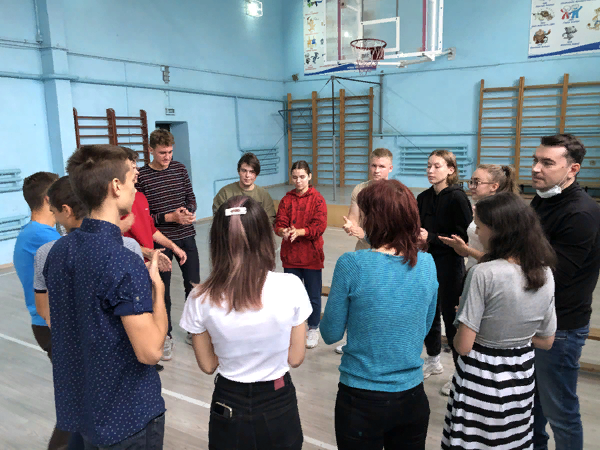 Проведение  Недели психологии,  
приуроченную ко Дню психолога, с целью распространения психологической науки и реализации профориентационных мероприятий
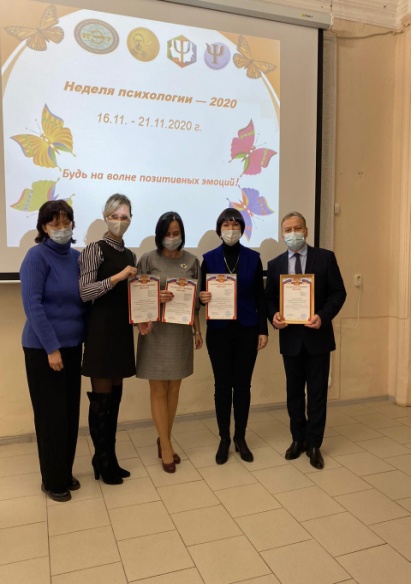 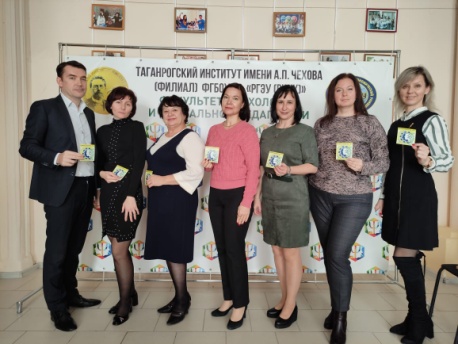 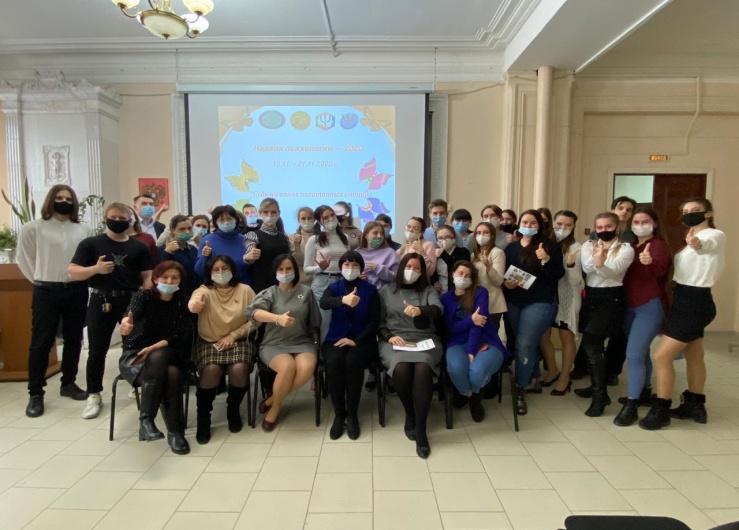 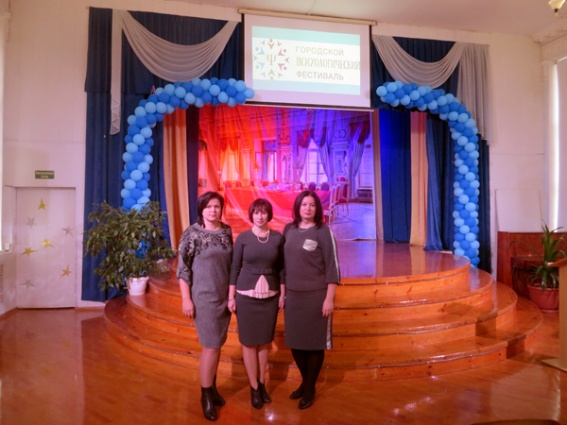 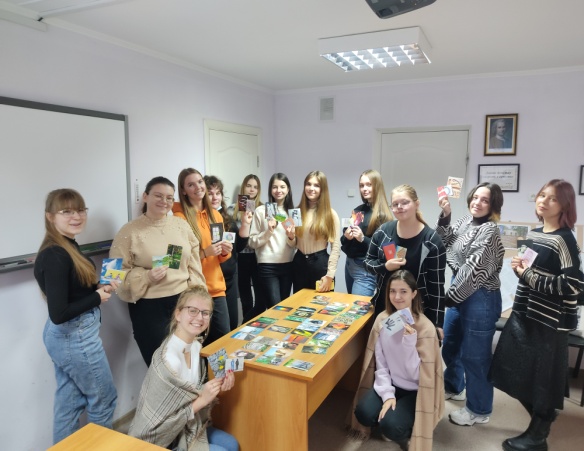 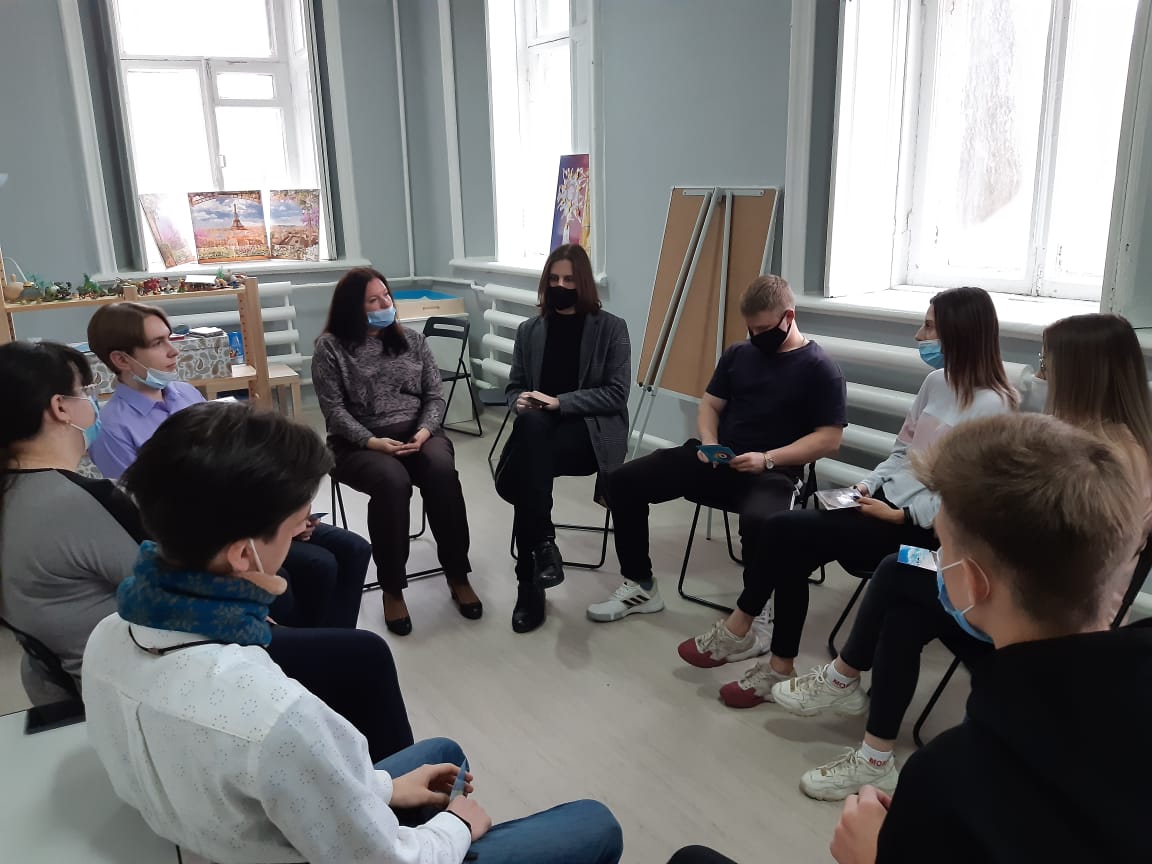 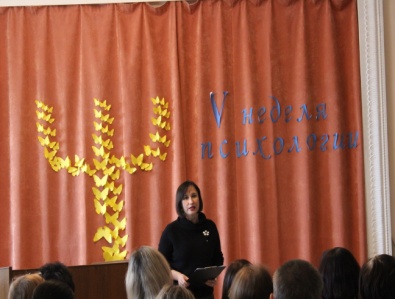 Стратегии развития 
ЦКП «Психологической клиники»
на 2023-2024 учебный год

Увеличение количества заключенных хоз.договоров
Расширение направлений деятельности Психологической клиники
Популяризация психологических знаний среди населения с помощью СМИ
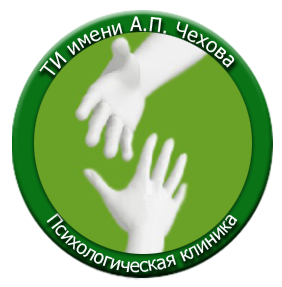